CLASE DE ESPAÑOL VIRTUALSEMANA DEL 1 AL 5 DE JUNIO 2020- EXPLICACIÓN LA PUEDES ENCONTRAR EN ZOOM CON ID OFRECIDO POR EL FACILITADOR
YENIS RIVERA .
 PROFESORA ENCARGADA DE LA ASIGNATURA-
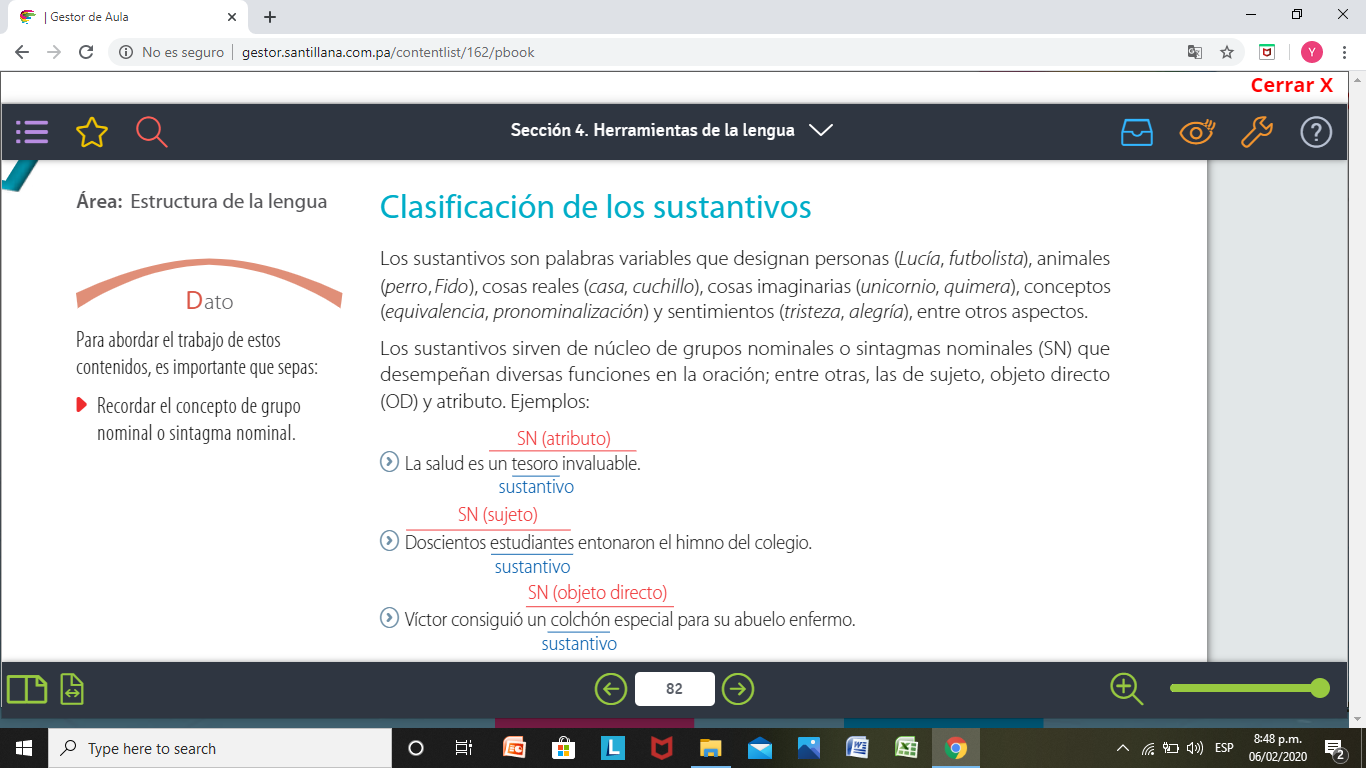 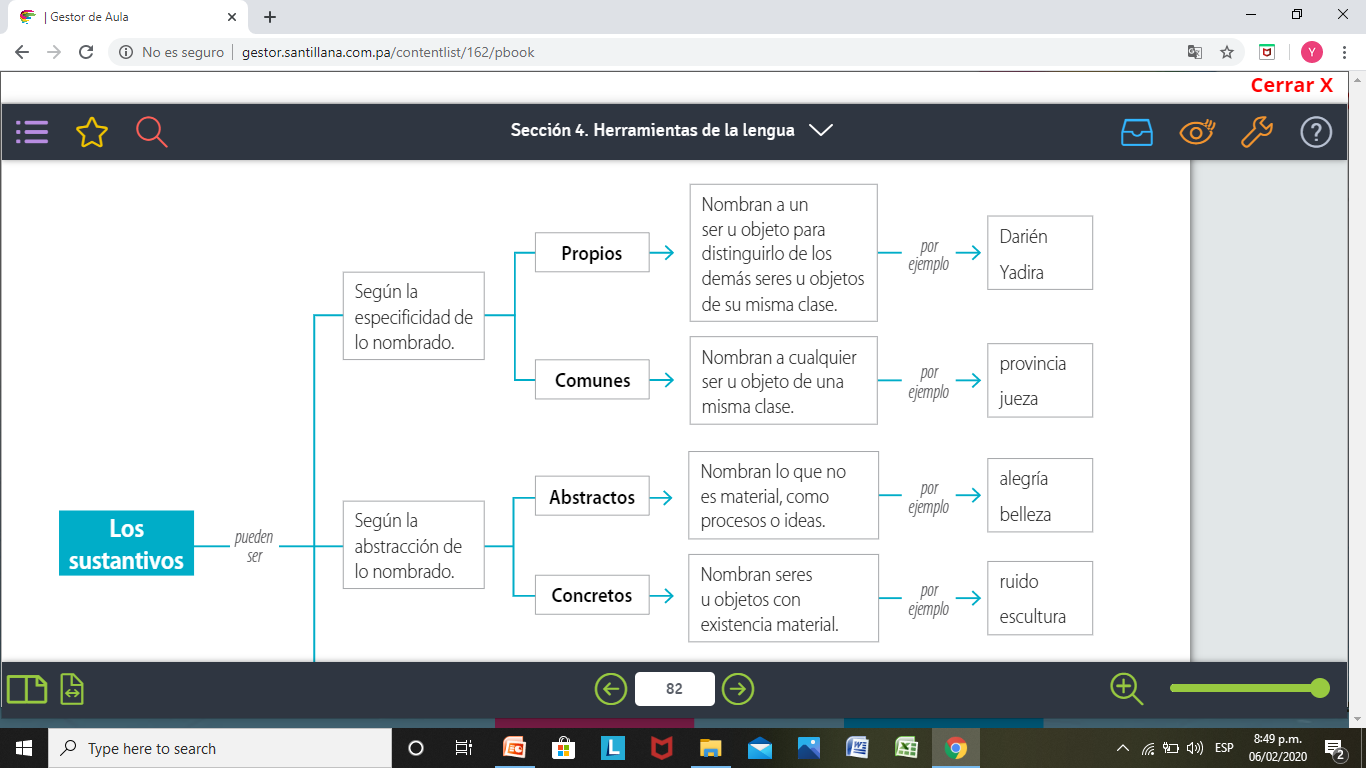 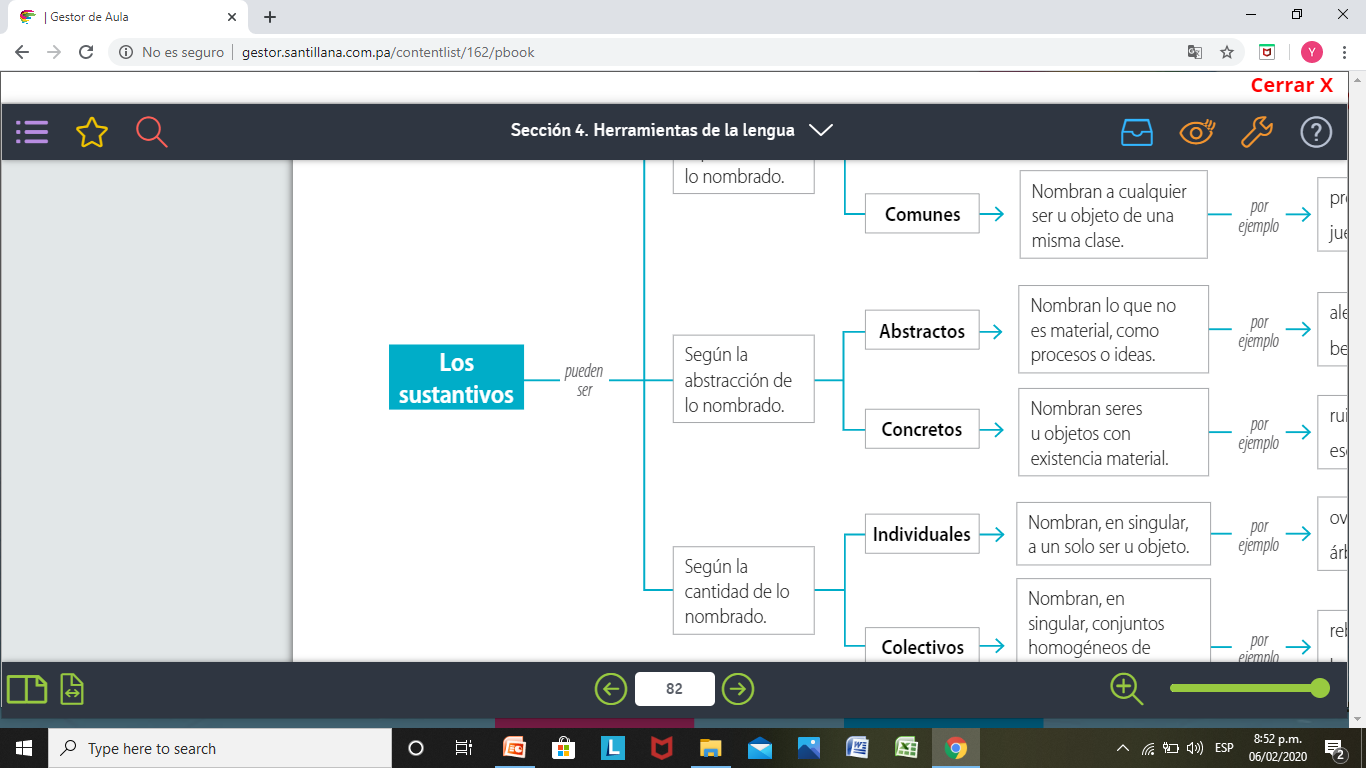 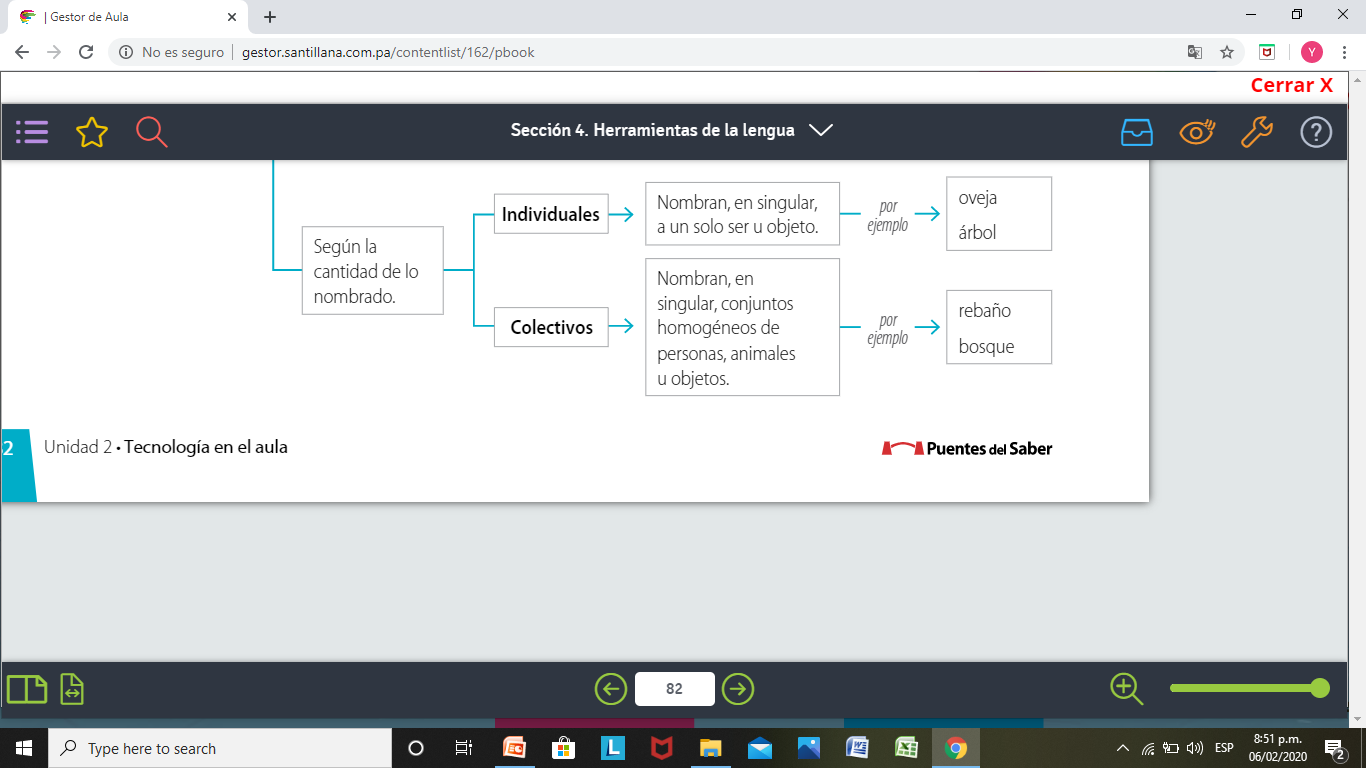 TALLER 1 DE LA CLASE
1. Subraya los sustantivos en el texto
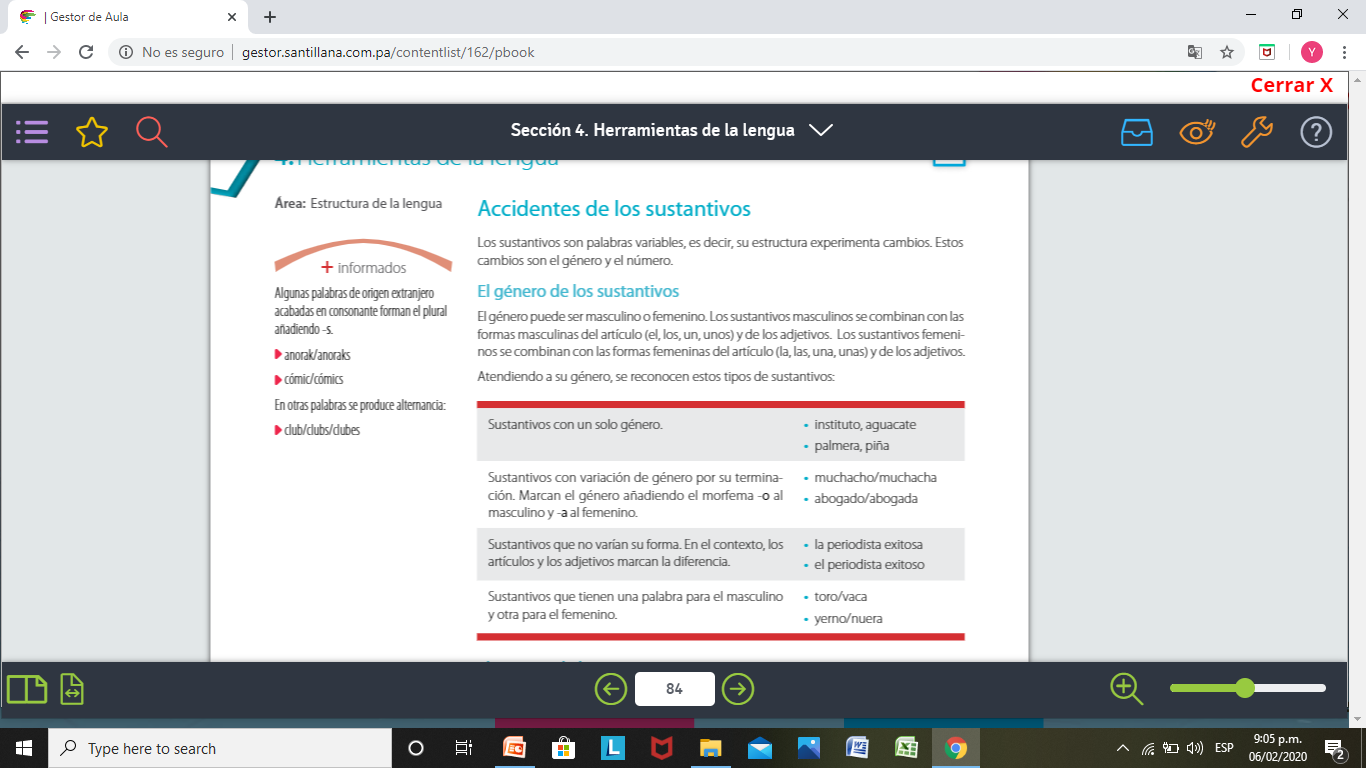 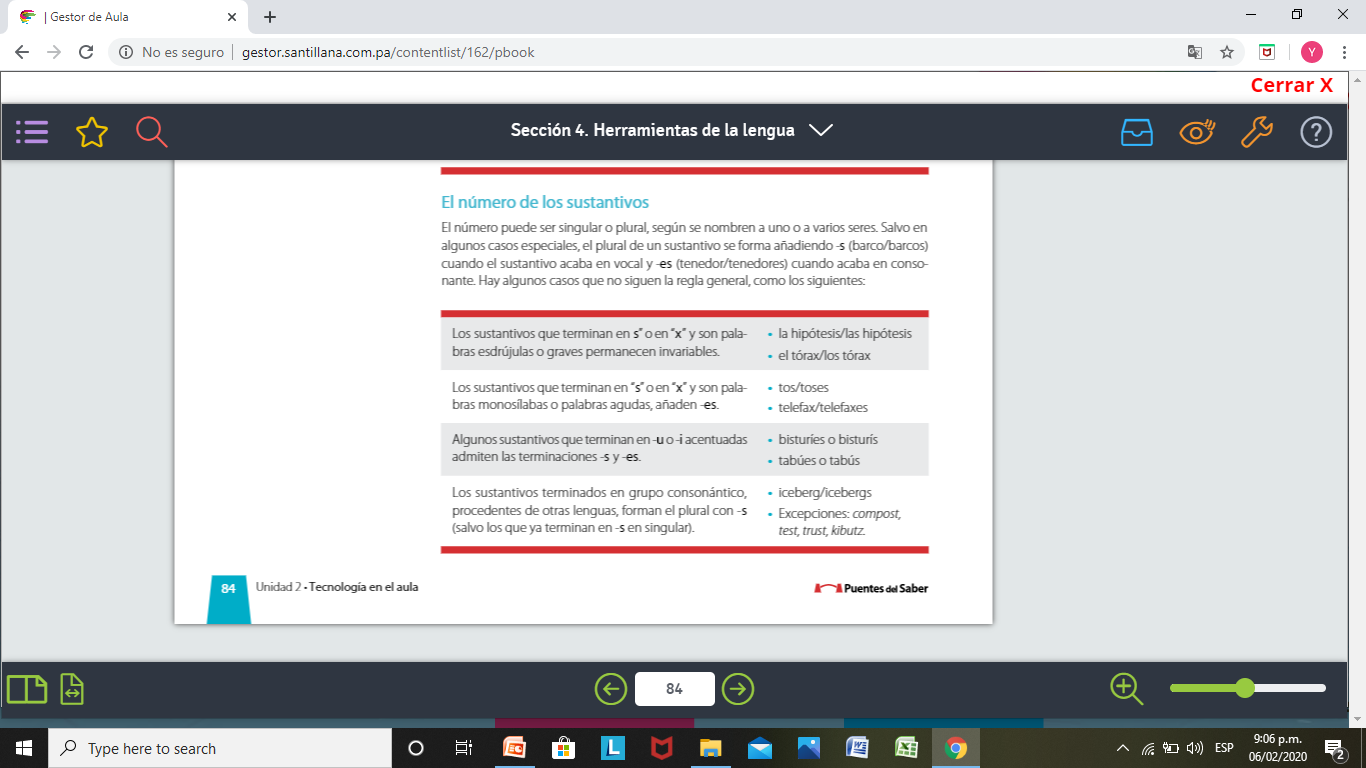 Taller 2
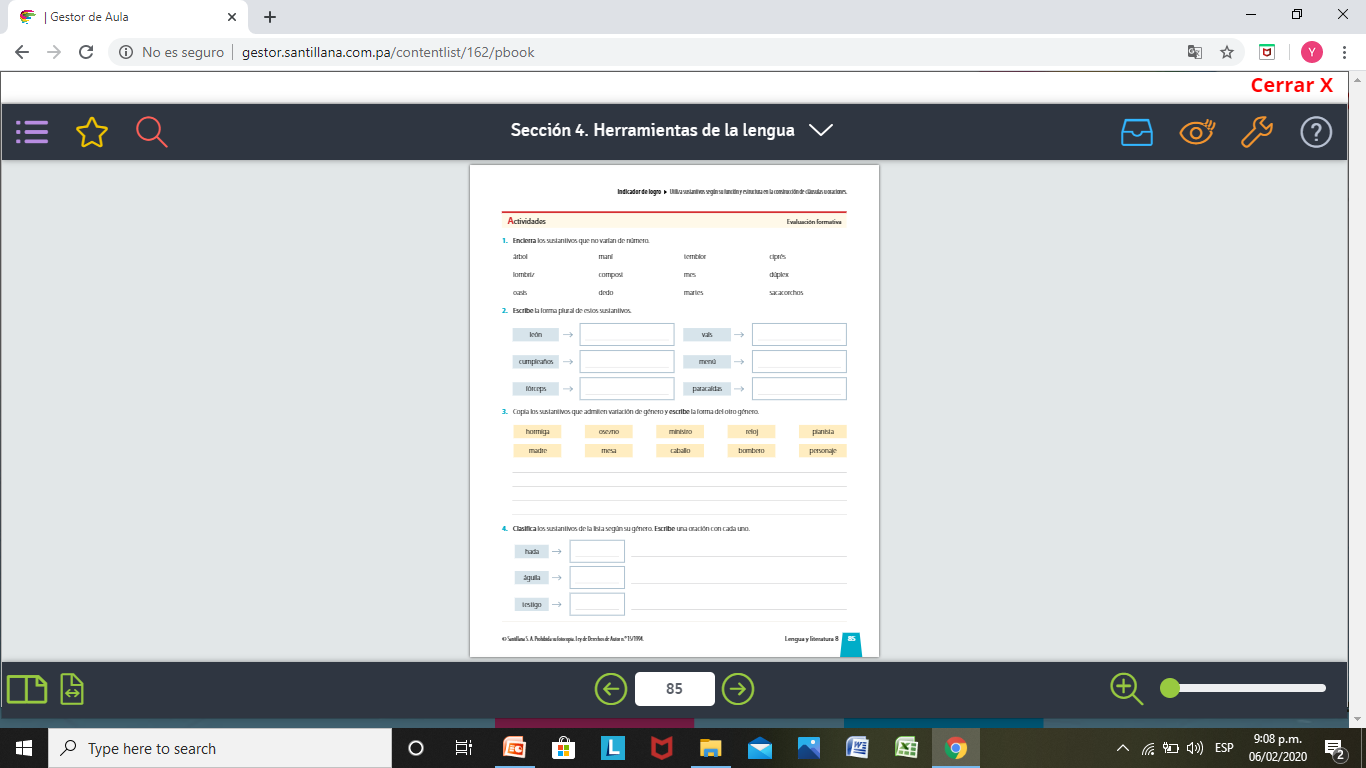 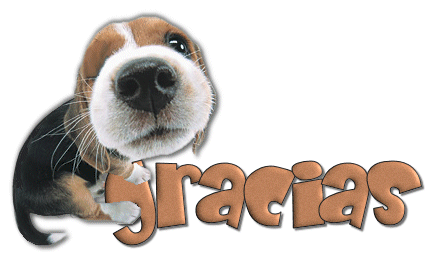